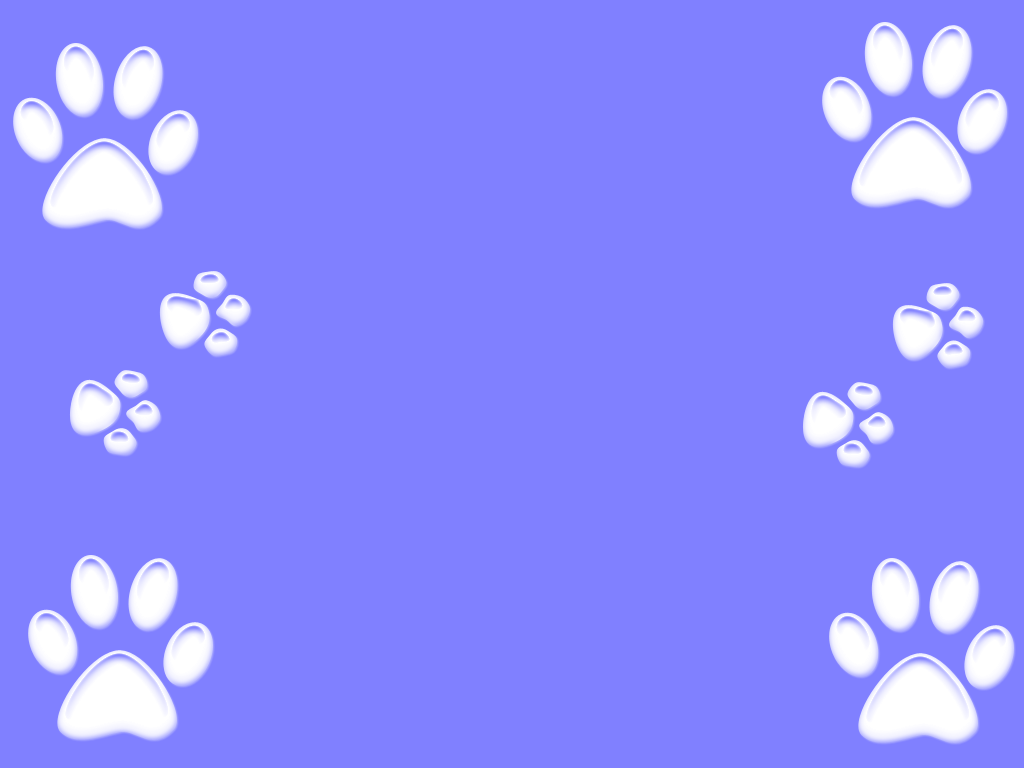 Муниципальное бюджетное общеобразовательное учреждение 
Средняя общеобразовательная школа № 17
ПРЕЗЕНТАЦИЯ (с анимацией) 
к уроку по учебному предмету
 «ОКРУЖАЮЩИЙ МИР» 
во 2 классе НА ТЕМУ
«КАКИЕ
 БЫВАЮТ
 ЖИВОТНЫЕ»
Составила: Дерюшева Ирина Михайловна 
учитель начальных классов,  высшая категория
Ижевск, 2020 год
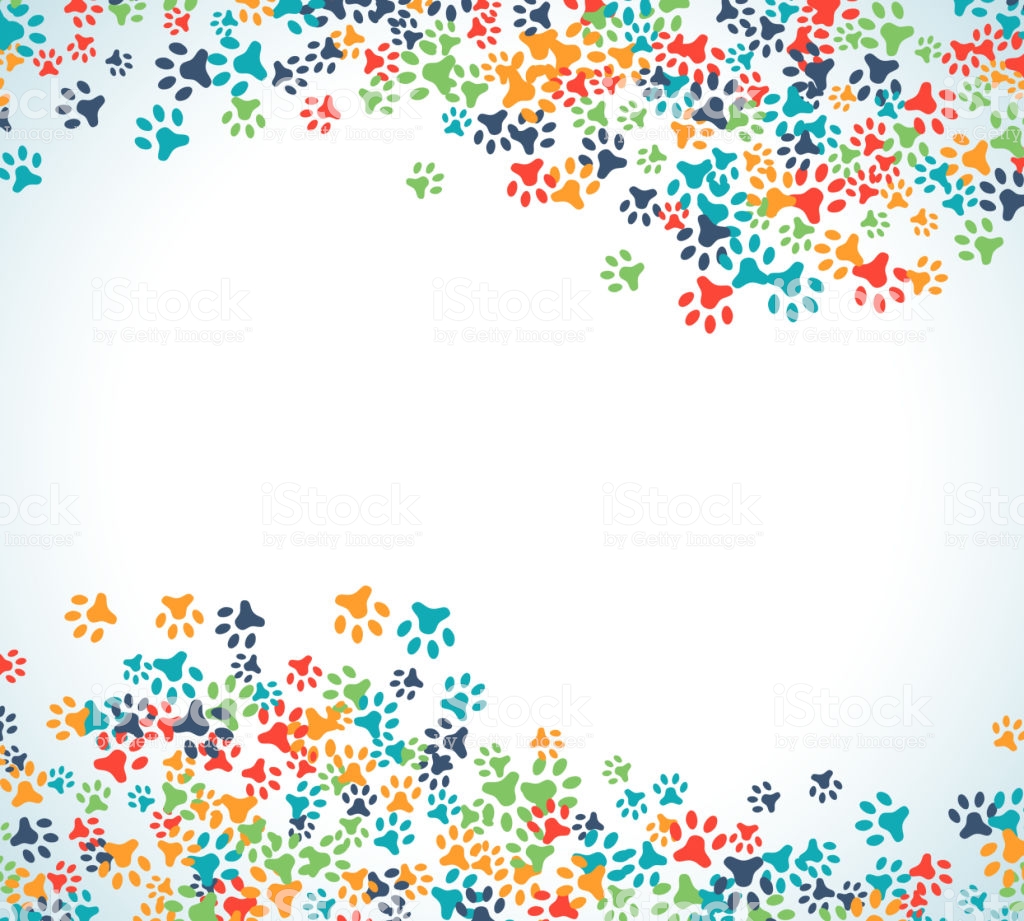 ОТГАДАЙТЕ СЛОВО
О
Ж
И
В
Е
Н
Ы
Т
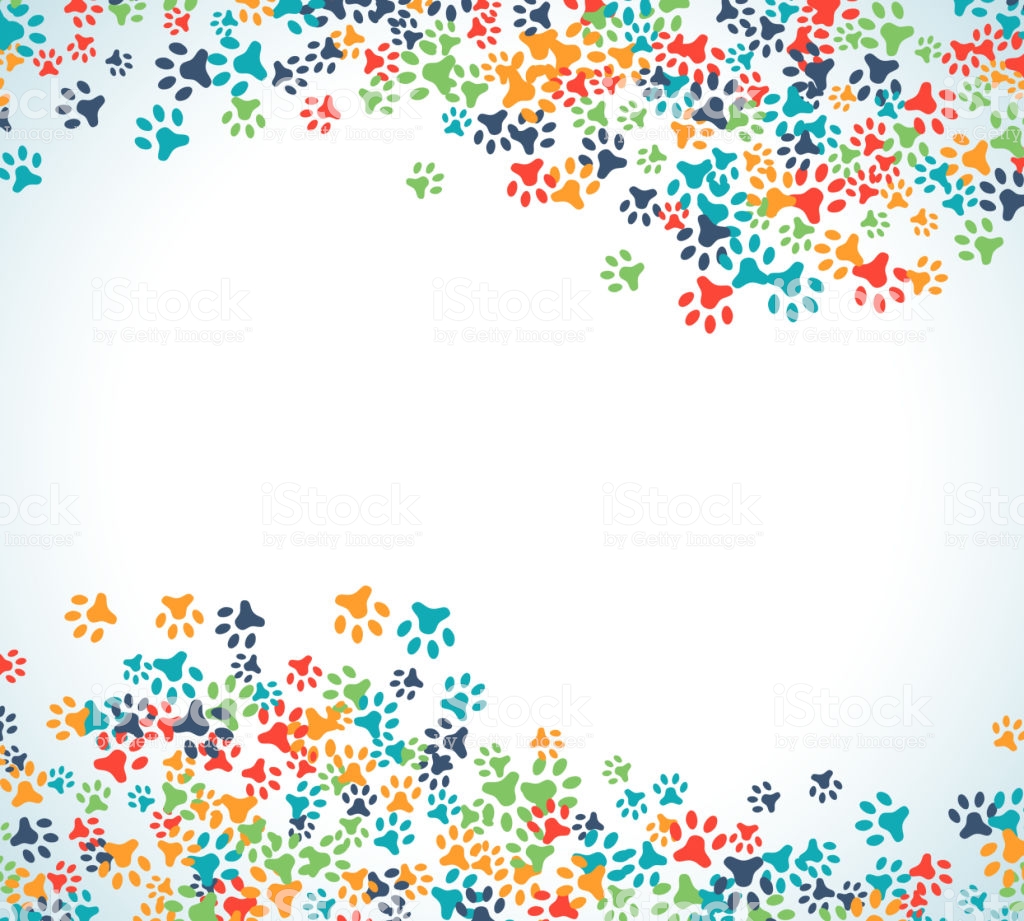 ЖИВОТНЫЕ
Что вы знаете о животных?
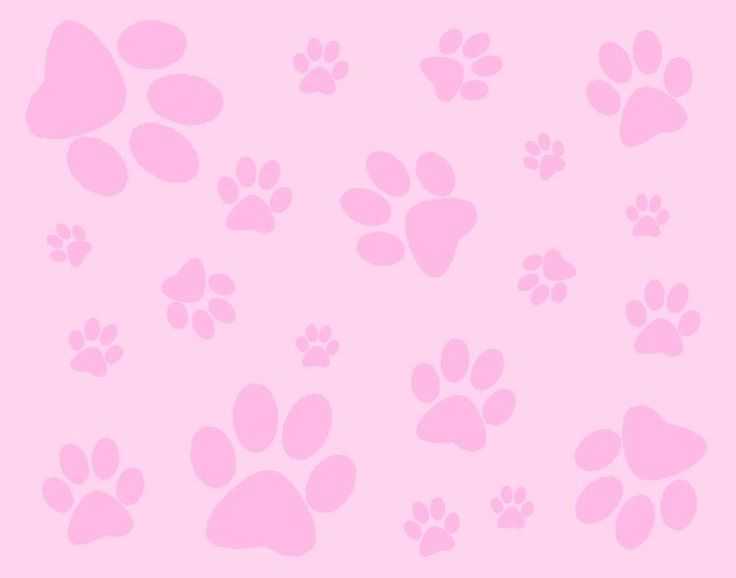 В ПАРАХ, РАЗДЕЛИТЕ НА ГРУППЫ
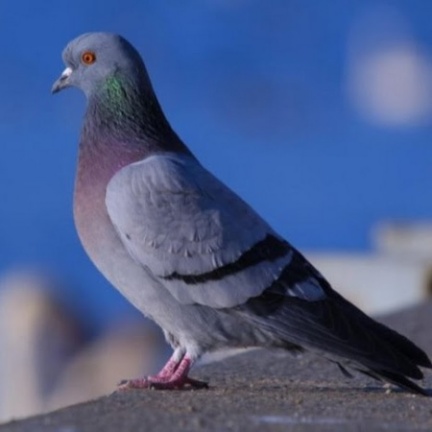 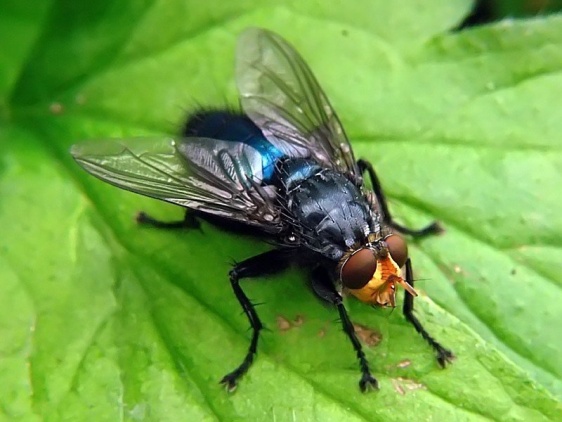 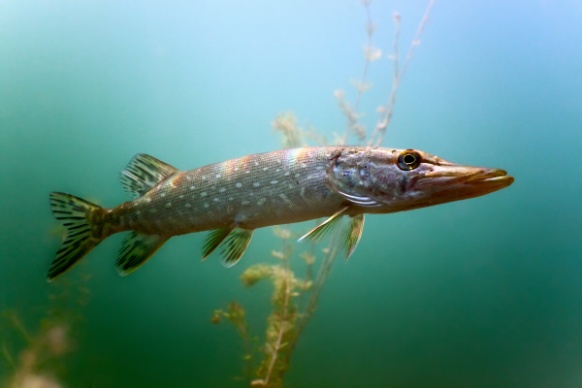 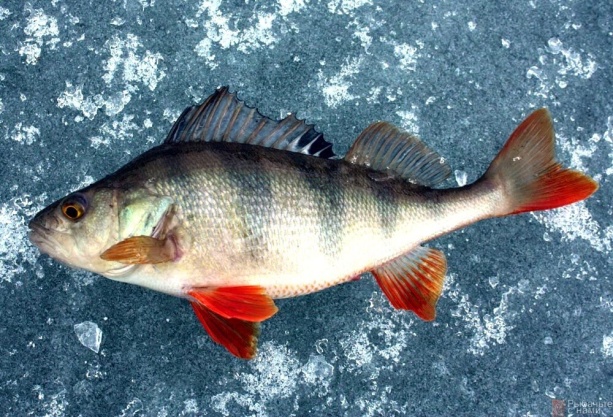 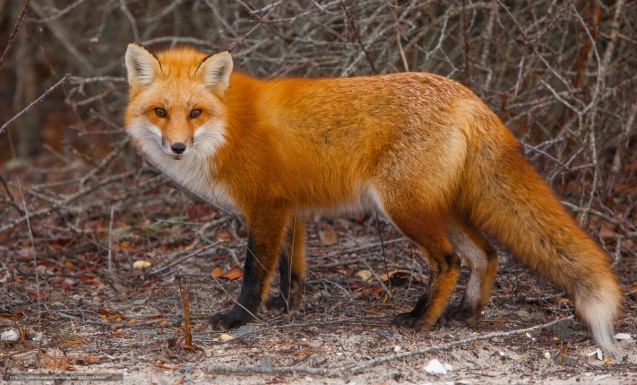 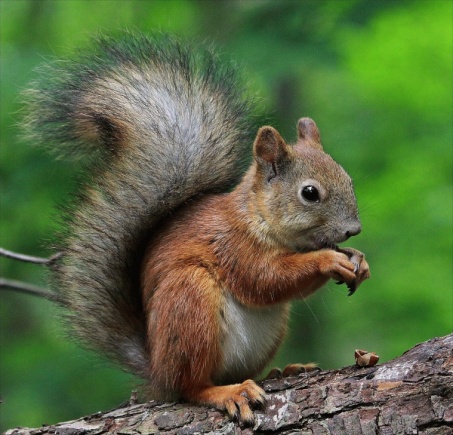 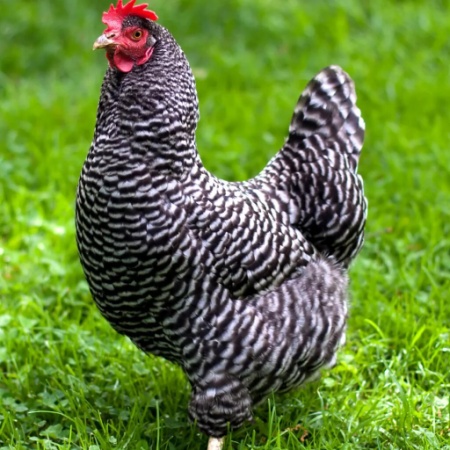 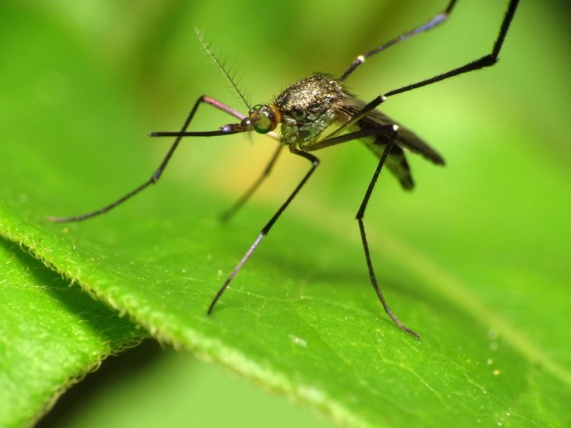 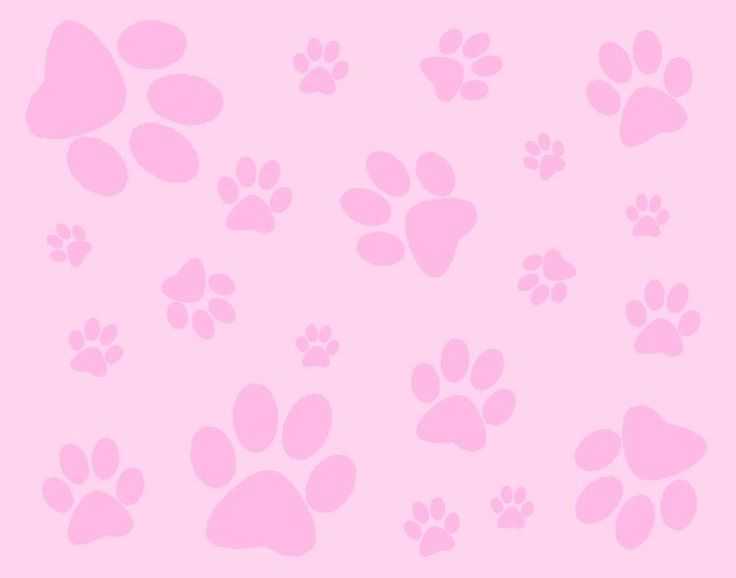 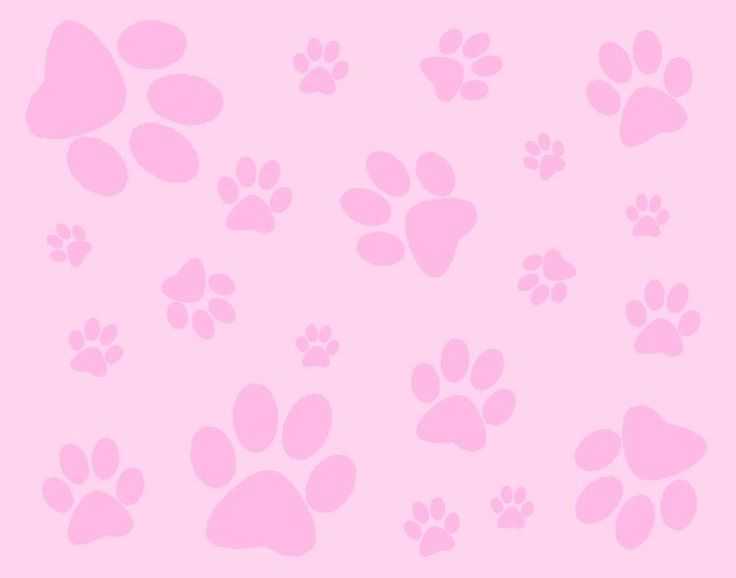 ПРОВЕРЬТЕ
ЛИСА
БЕЛКА
КОМАР
МУХА
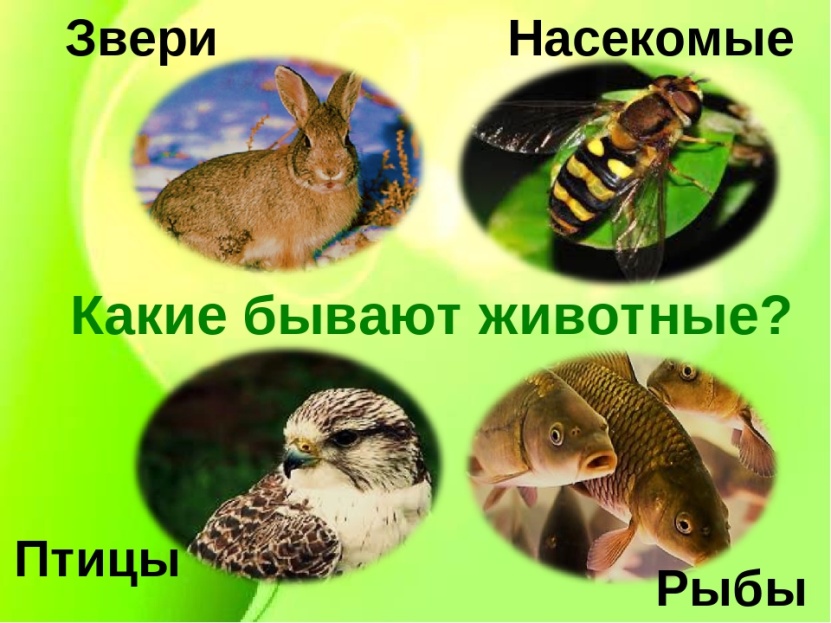 КУРИЦА
ГОЛУБЬ
ЩУКА
ОКУНЬ
ЧЕМ ОНИ ОТЛИЧАЮТСЯ?
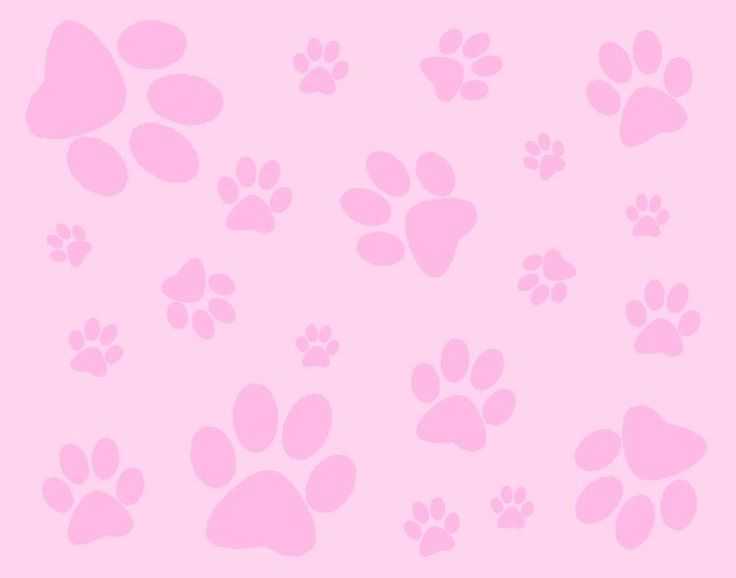 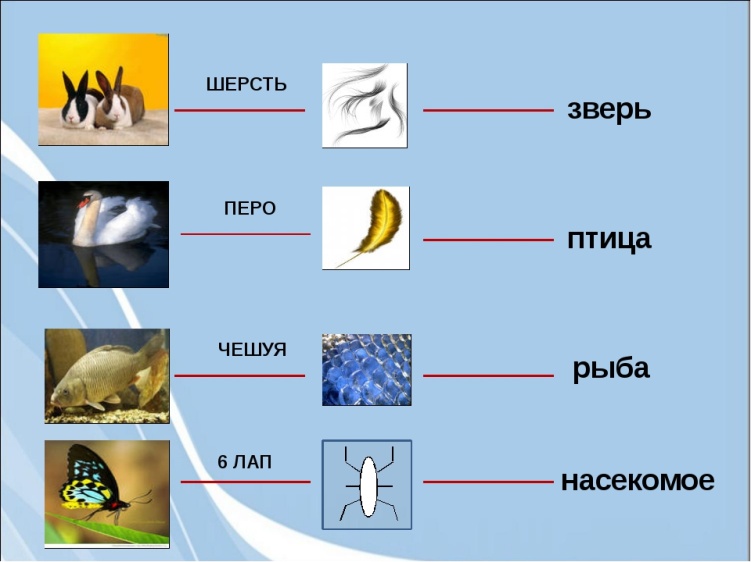 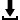 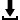 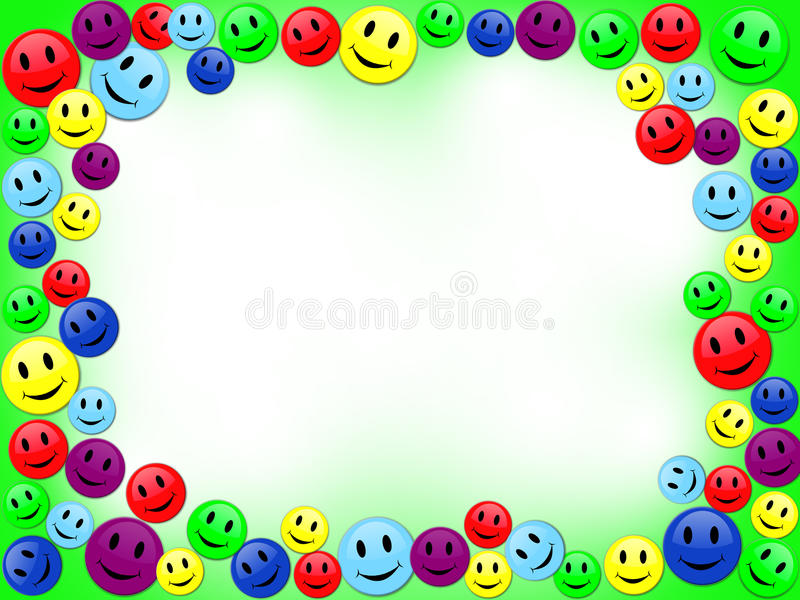 А КТО ЭТО?
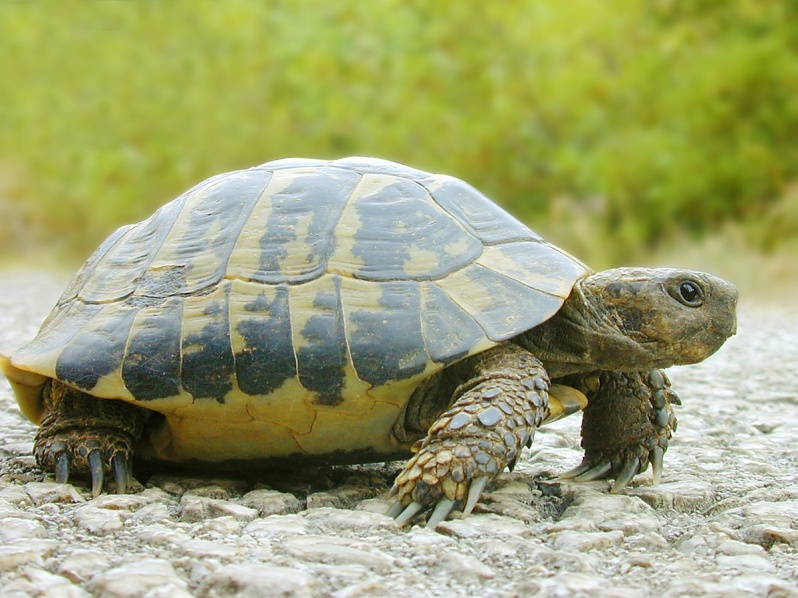 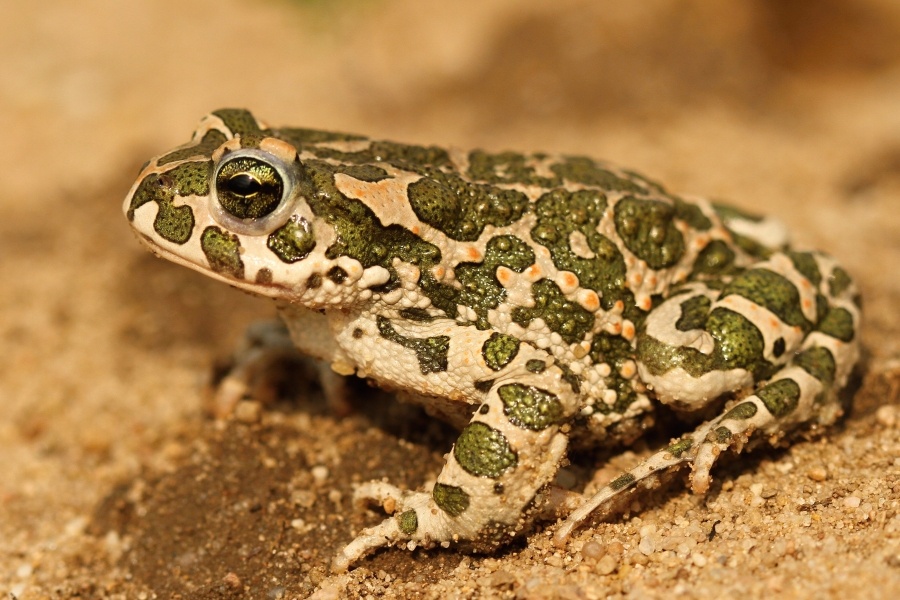 К КАКОЙ ГРУППЕ ОНИ ОТНОСЯТСЯ?
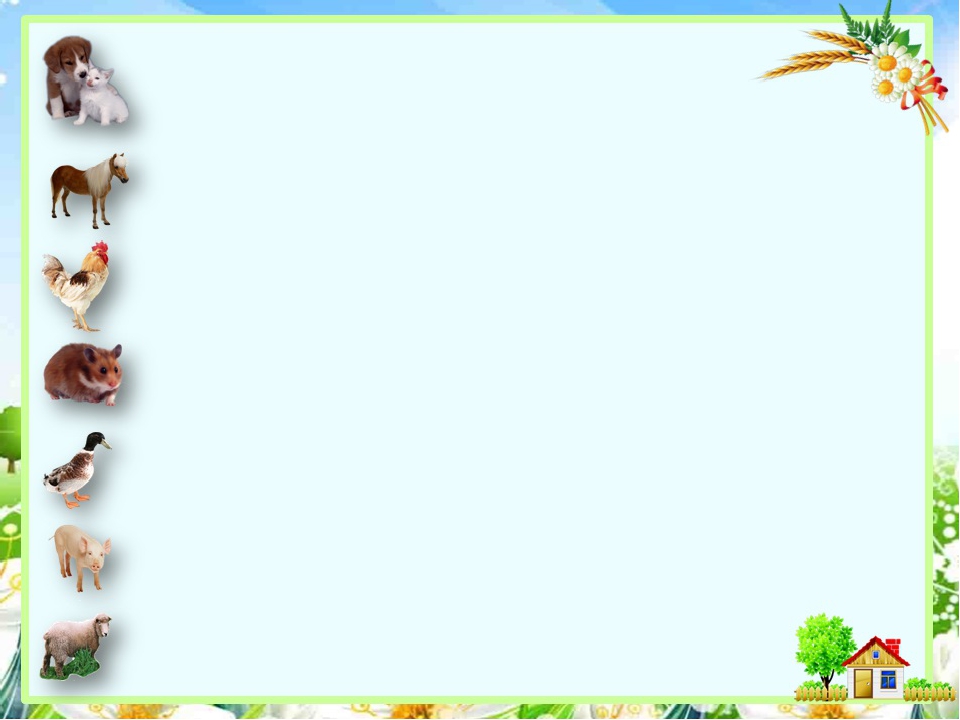 ТЕМА УРОКА:
«КАКИЕ
 БЫВАЮТ ЖИВОТНЫЕ»
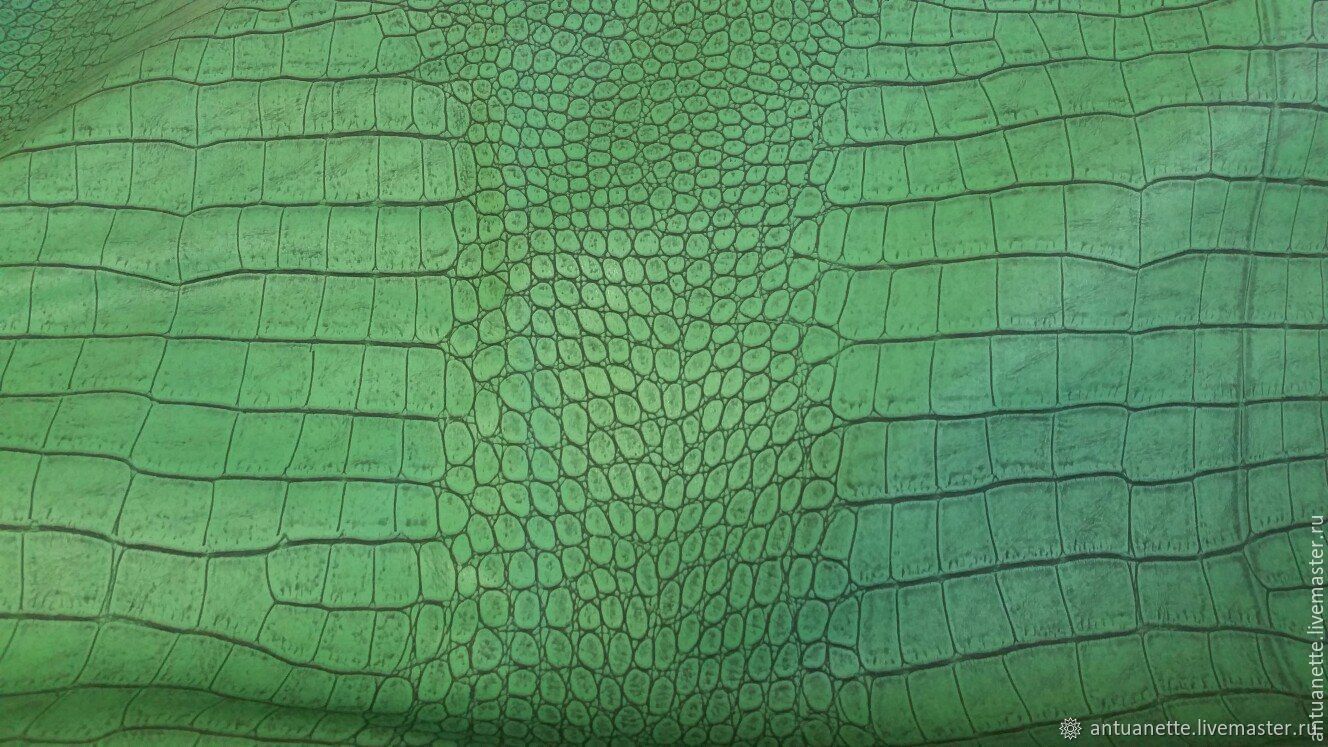 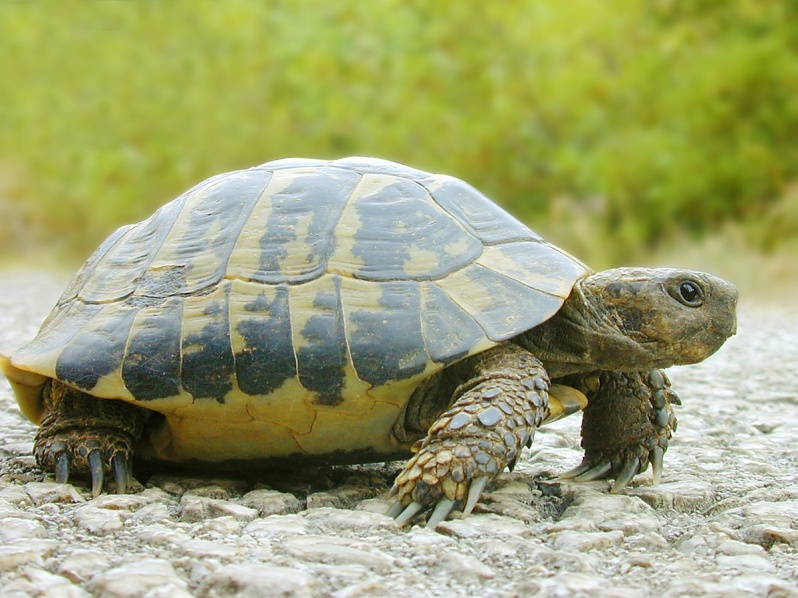 ЗНАКОМЬТЕСЬ
ЭТОТ ВИД ЖИВОТНЫХ ПЕРЕДВИГАЮТСЯ, ПРЕСМЫКАЯСЬ (ПОЛЗАЯ) ПО ЗЕМЛЕ. ОБЫЧНО У НИХ ЧЕТЫРЕ ЛАПЫ, НО ОНИ ЛИШЬ ПОМОГАЮТ ПЕРЕДВИЖЕНИЮ, Т.К. РАСПОЛОЖЕНЫ ПО БОКАМ ТУЛОВИЩА, А НЕ ПОД НИМ.
 - У НИХ ЖЁСТКАЯ, СУХАЯ КОЖА, ПОКРЫТАЯ ЧЕШУЯМ ИЛИ ПЛАСТИНАМИ. 
РАЗМНОЖАЮТСЯ ОТКЛАДЫВАЯ ЯЙЦА. ОБЫЧНО ОНИ ЭТО ДЕЛАЮТ В УКРОМНЫХ МЕСТАХ, ПОД КАМНЯМИ, ПОД БРЁВНАМИ ИЛИ В ПУСТЫХ ПНЯХ (Т.Е. НА СУШЕ). 
ЭТИХ ЖИВОТНЫХ НАЗЫВАЮТ 
ПРЕСМЫКАЮЩИМИ или  РЕПТИЛИИ
 Слово «рептилия» в переводе с греческого языка означает «ползать на брюхе».
Пресмыкающиеся (РЕПТИЛИИ) 
— наземные четвероногие животные, тело которых покрыто роговыми чешуями или щитками.
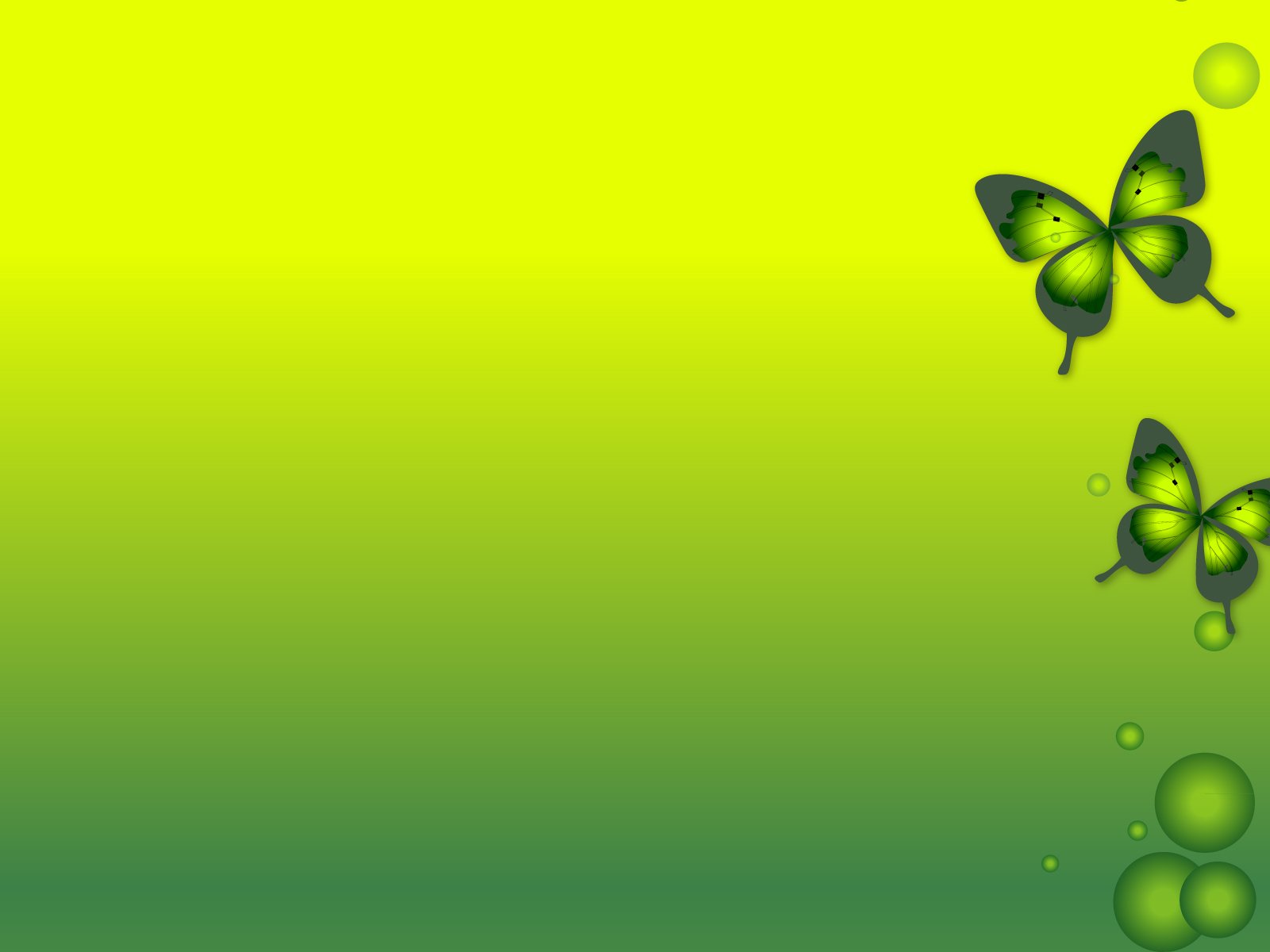 ПРЕСМЫКАЮЩИЕ (РЕПТИЛИИ)
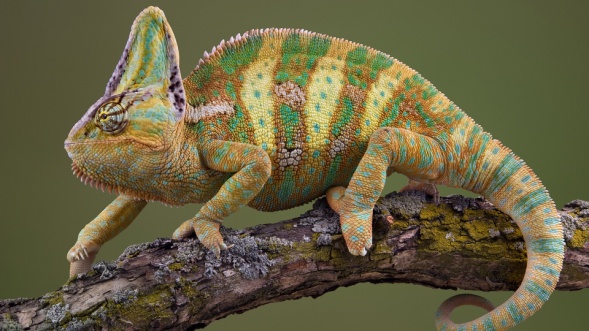 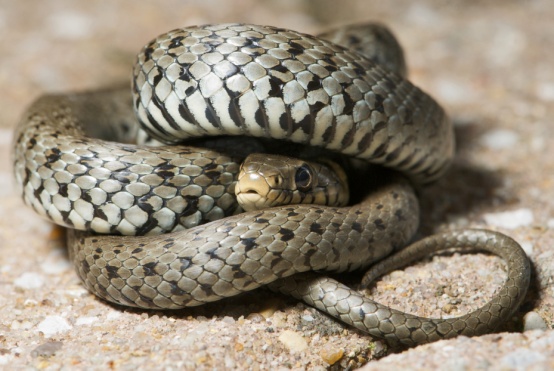 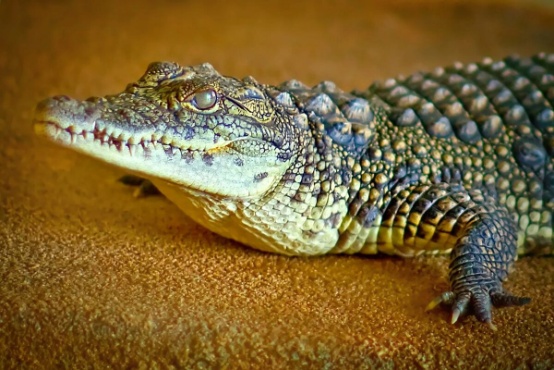 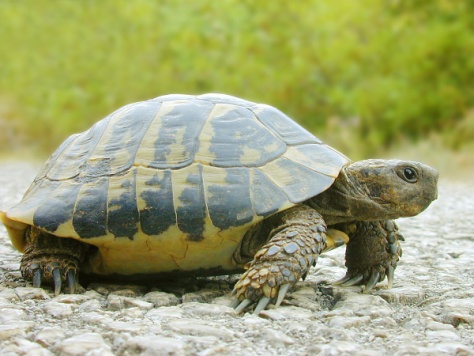 ХАМЕЛЕОН
ЗМЕЯ
КРОКОДИЛ
ЧЕРЕПАХА
Самая большая змея – водяной удав Анаконда, 11 м 43 см.
Самая большая ящерица – варан, до 3 м в длину.
Самый крупный крокодил – гребнистый, до 9 м.
Самая большая черепаха в море – кожистая, около 3 м.
На суше самая большая черепаха – слоновая, 2 м в длину.
Самые ядовитые змеи – тайпан, черная мамба, тигровая змея, гремучая змея, морская змея.
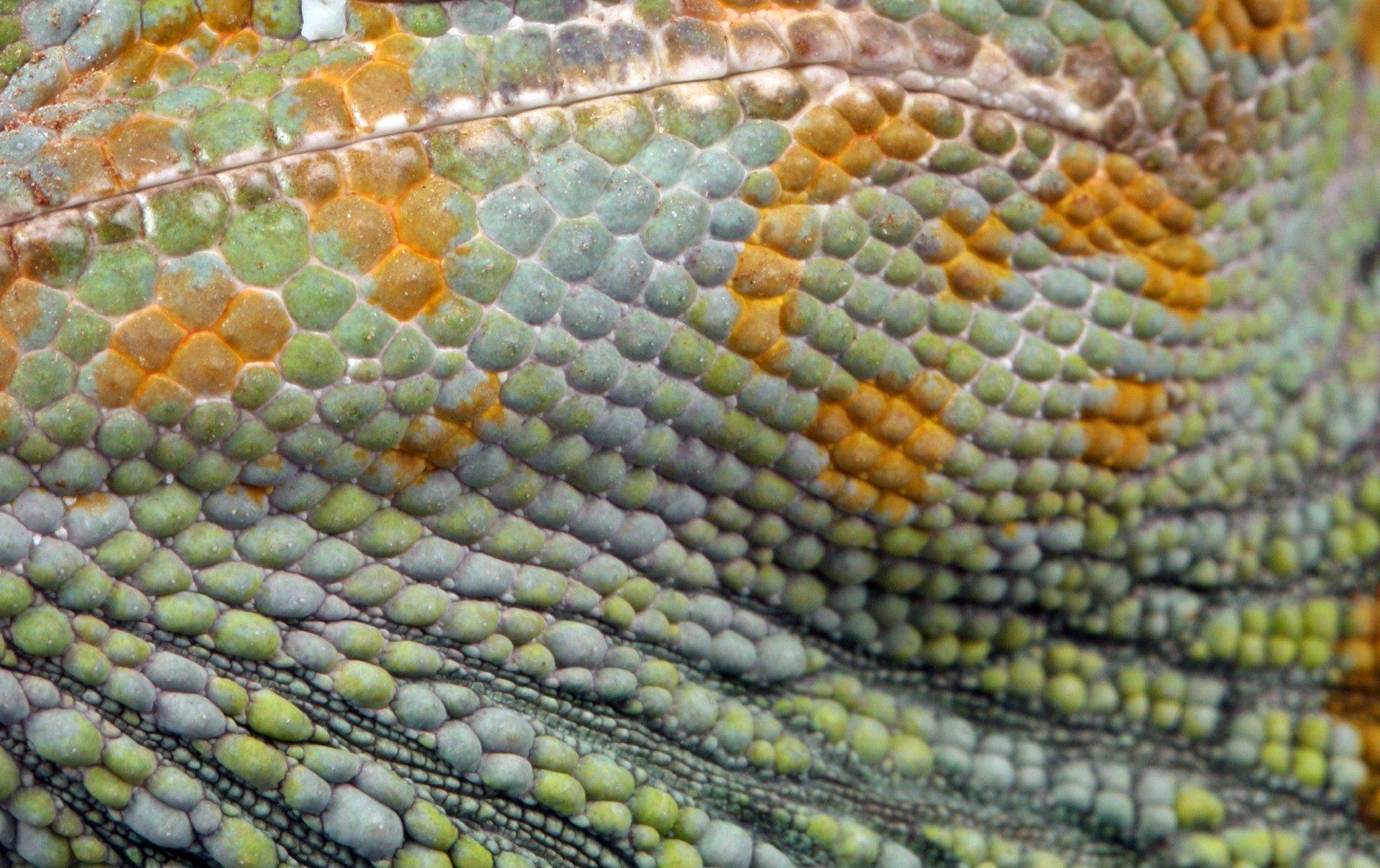 ЗНАКОМЬТЕСЬ
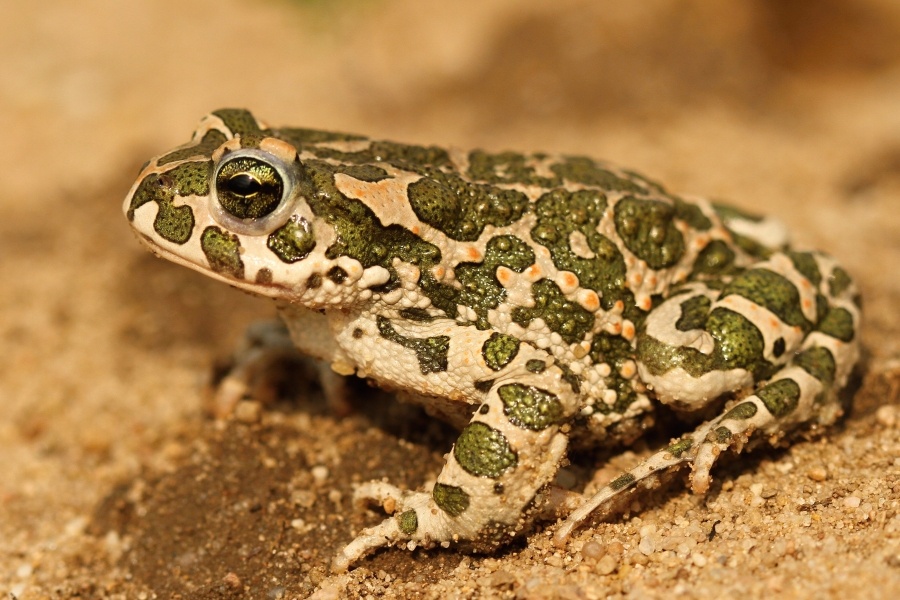 БОЛЬШЕНСТВО ЭТИХ ЖИВОТНЫХ НАЧАЛЬНУЮ ЧАСТЬ ЖИЗНИ ПРОВОДЯТ В ВОДЕ. ЗДЕСЬ ОНИ ОТКЛАДЫВАЮТ ЯЙЦА, И ЗДЕСЬ ЖЕ ЮНОЕ ПОКОЛЕНИЕ ПРОВОДИТ НАЧАЛЬНЫЙ ПЕРИОД СВОЕЙ ЖИЗНИ В ВИДЕ ГОЛОВАСТИКОВ, ПИТАЯСЬ   В ОСНОВНОМ РАСТИТЕЛЬНОЙ ПИЩЕЙ. ВИДЫ ЭТОЙ ГРУППЫ РАЗВИВАЮТСЯ ЧЕРЕЗ ТРИ СТАДИИ: ОТ ЯЙЦА ЧЕРЕЗ ЛИЧИНКУ ДО ВЗРОСЛОЙ ОСОБИ.  ГЛАДКАЯ КОЖА ПРОНИЦАЕМА ДЛЯ ВОДЫ, КИСЛОРОДА И УГЛЕКИСЛОГО ГАЗА, ЧТО ПОЗВОЛЯЕТ ДЫШАТЬ КАК НА ВОДЕ, ТАК И НА ЗЕМЛЕ. ДЛЯ ДЫХАНИЯ КОЖЕЙ НЕОБХОДИМО, ЧТОБЫ ОНА ВСЕГДА БЫЛА ВЛАЖНОЙ. 

ТАКИХ ЖИВОТНЫХ НАЗЫВАЮТ  ЗЕМНОВОДНЫМИ
Другое название земноводных — АМФИБИИ — происходит от греческого слова, означающего «живущий двойной жизнью».
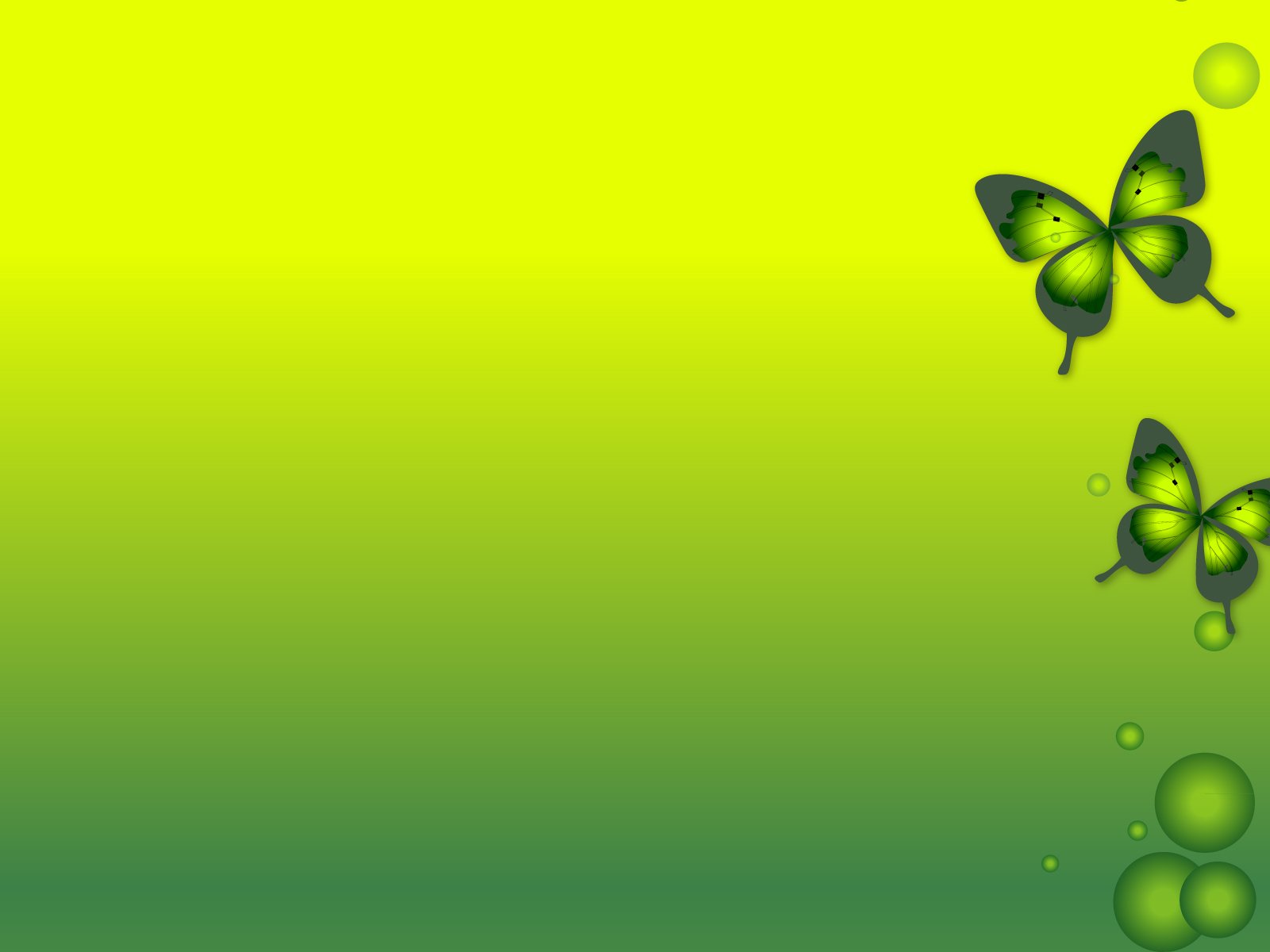 ЗЕМНОВОДНЫЕ (АМФИБИИ)
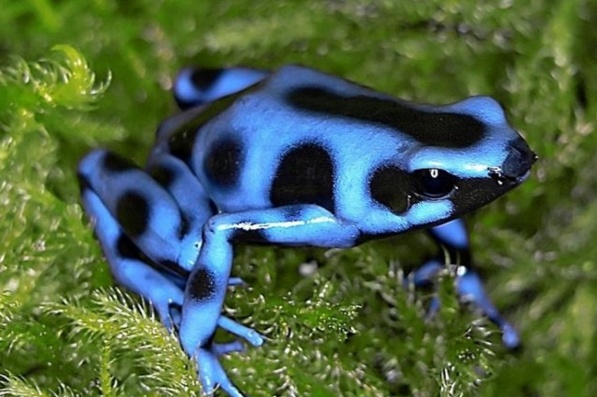 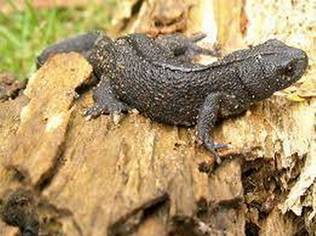 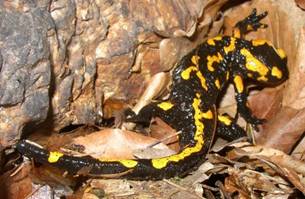 ЖАБЫ И ЛЯГУШКИ
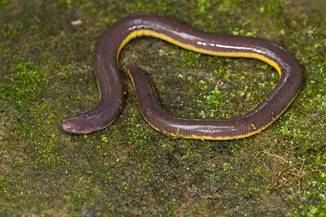 ТРИТОН
САЛАМАНДРА
РЫБОЗМЕЙ
Амфибии являются абсолютными хищниками – среди них нет ни одного травоядного.
Они произошли от  рыб.
Лягушки не могут вызвать бородавки – это миф.
Яркий окрас земноводного говорит о большой ядовитости этого животного.
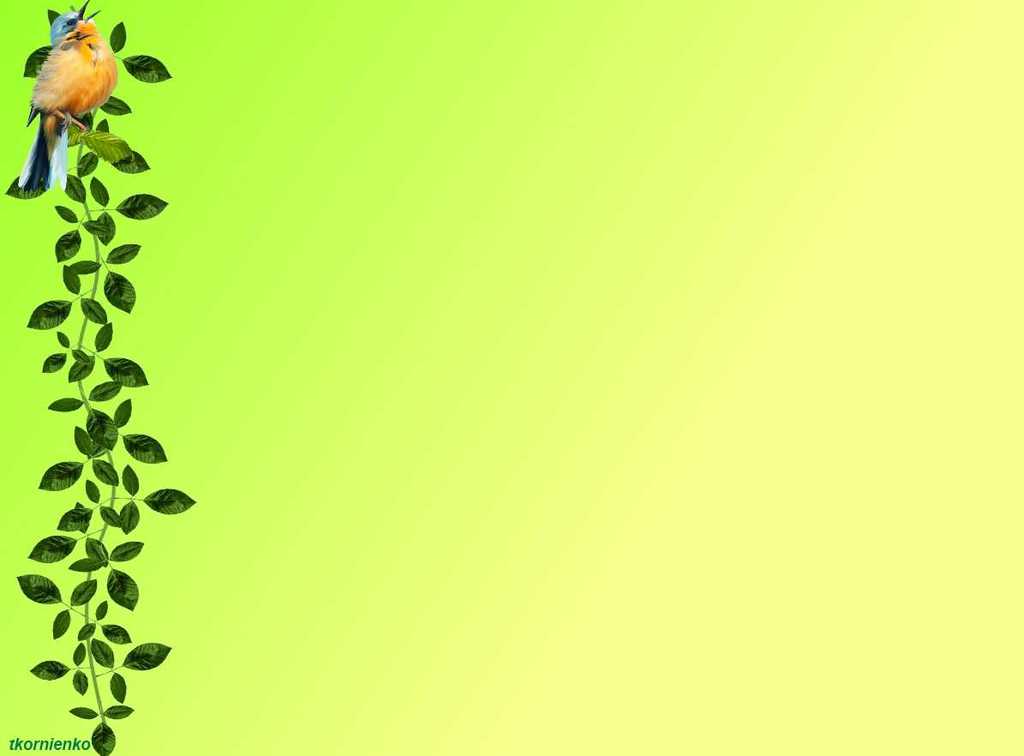 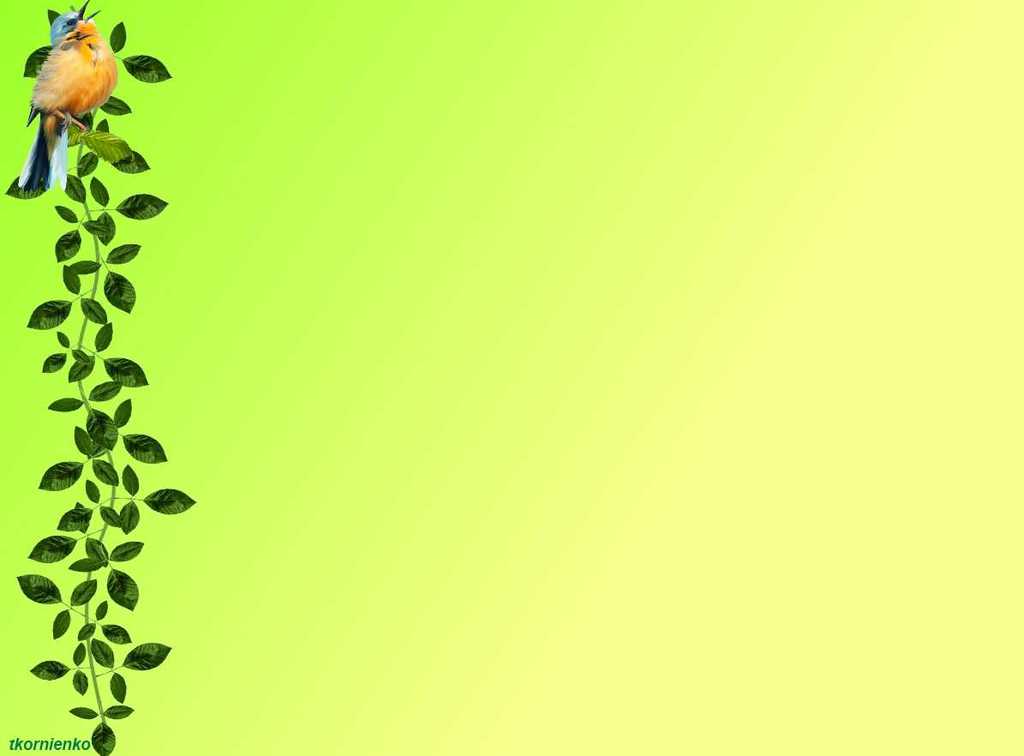 ЗАПОЛНИМ ТАБЛИЦУ
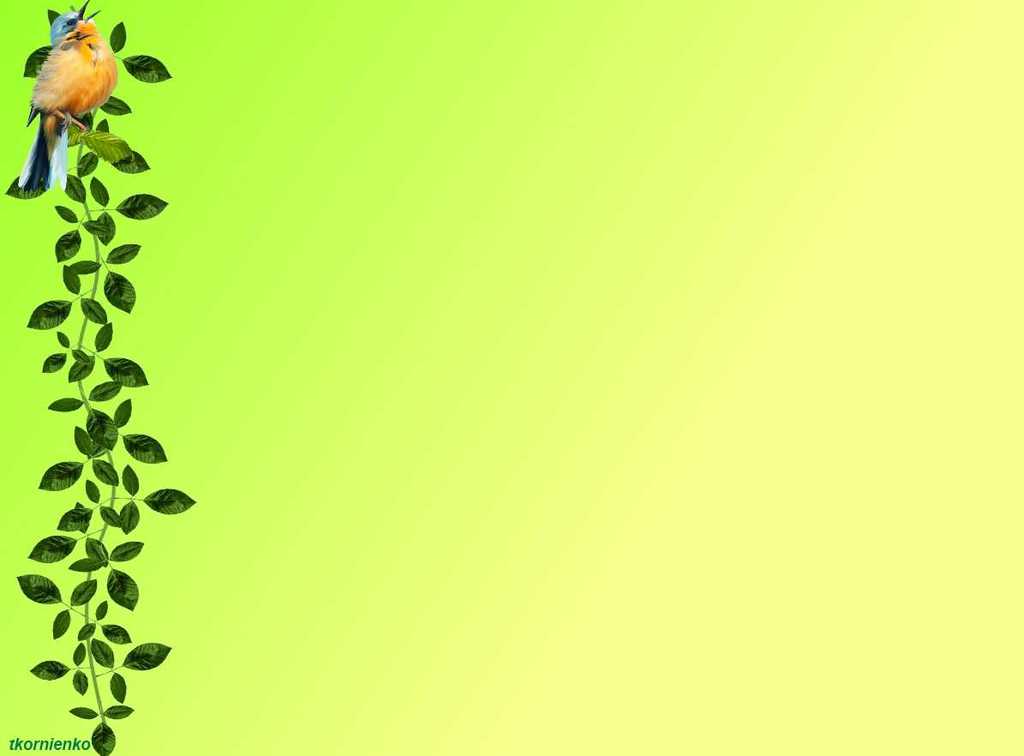 ПРОВЕРИМ ТАБЛИЦУ
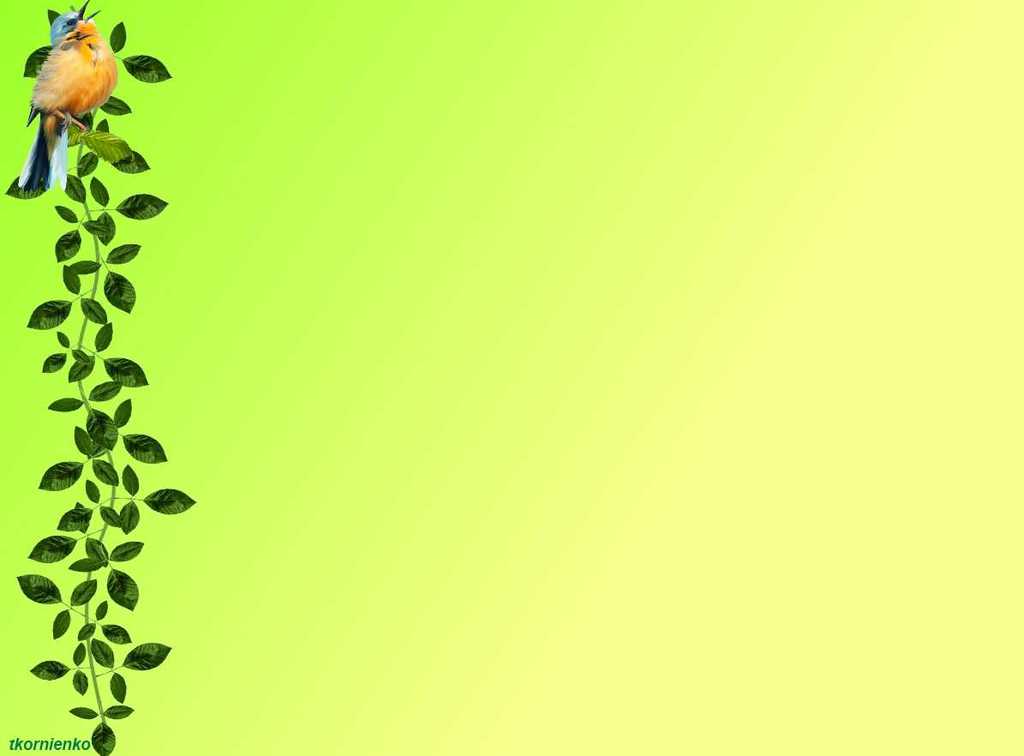 ПОВТОРИМ
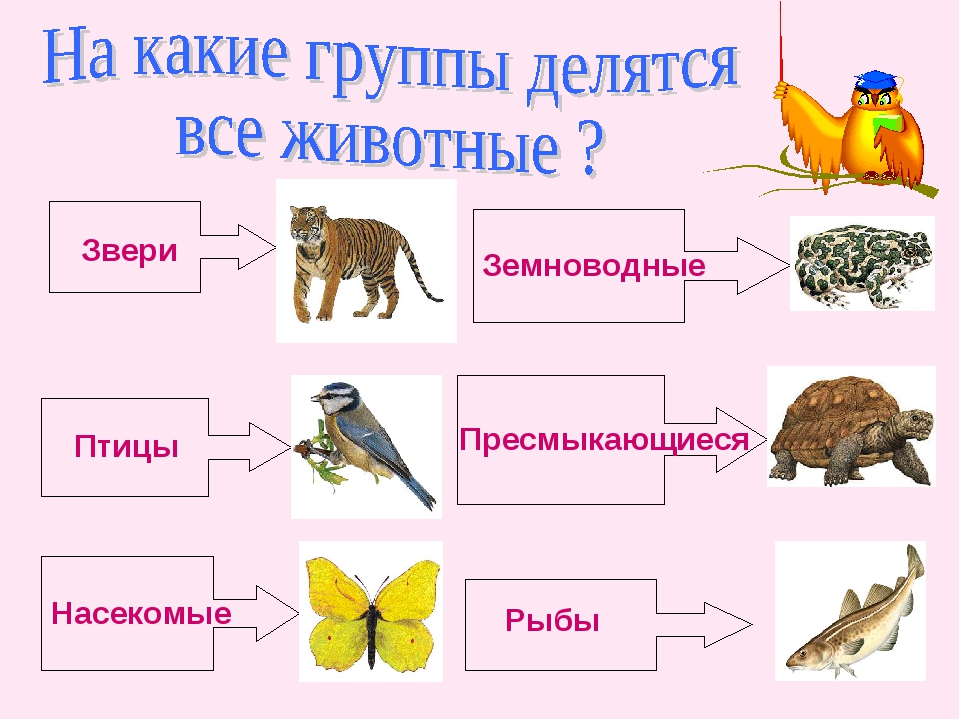 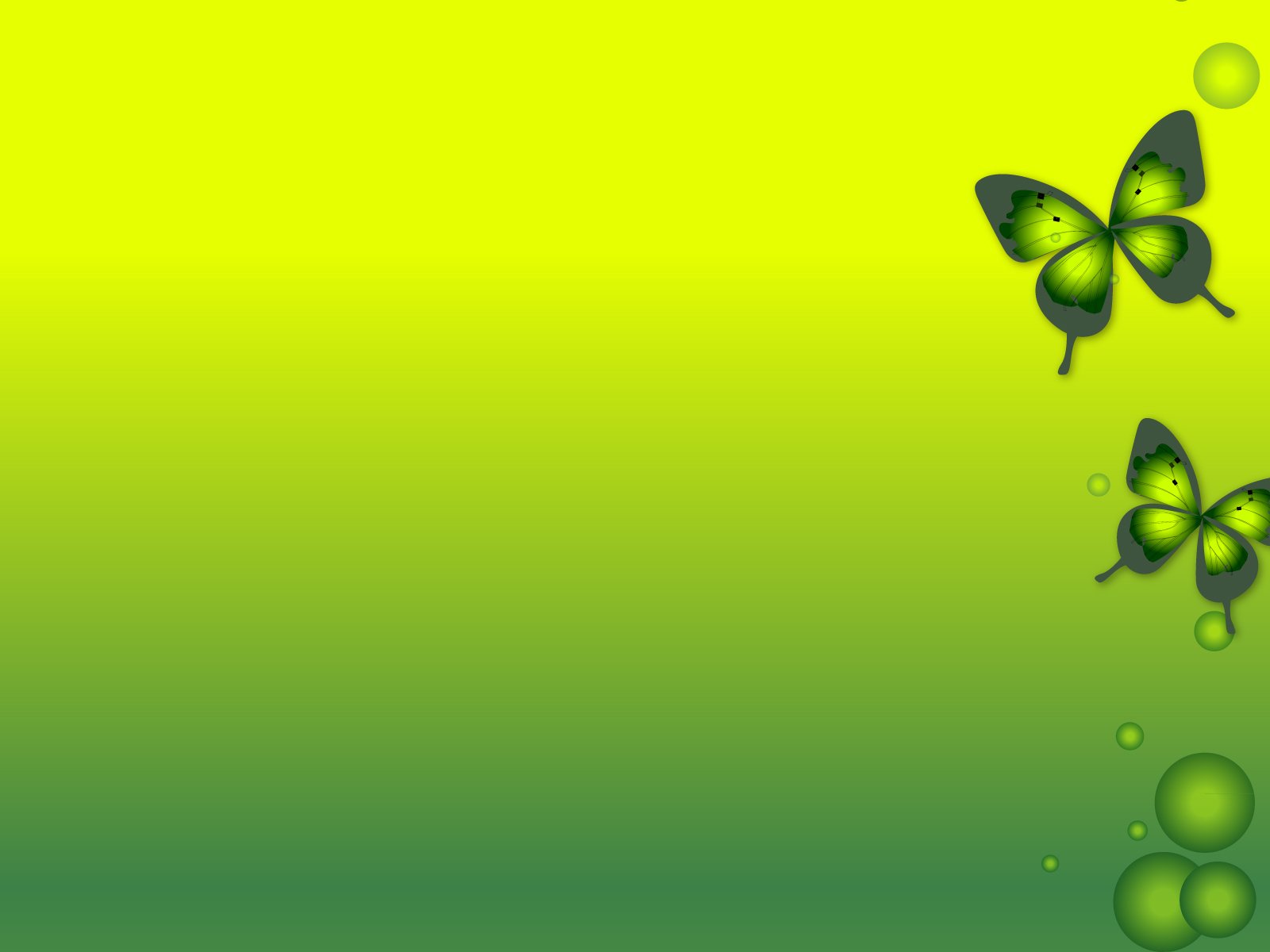 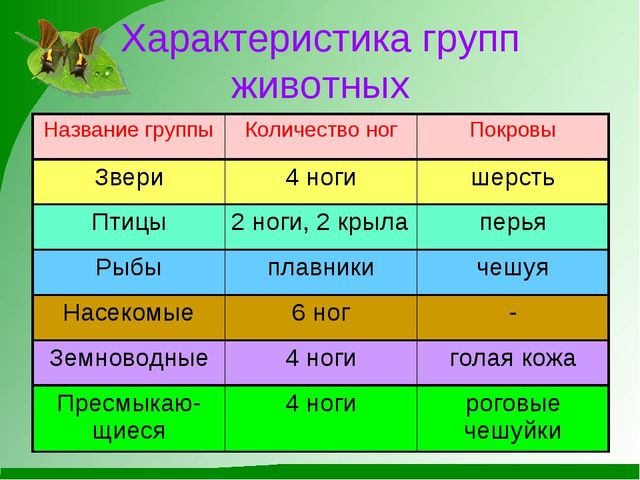 СОСТАВЬТЕ РАССКАЗ ПО ПЛАНУ
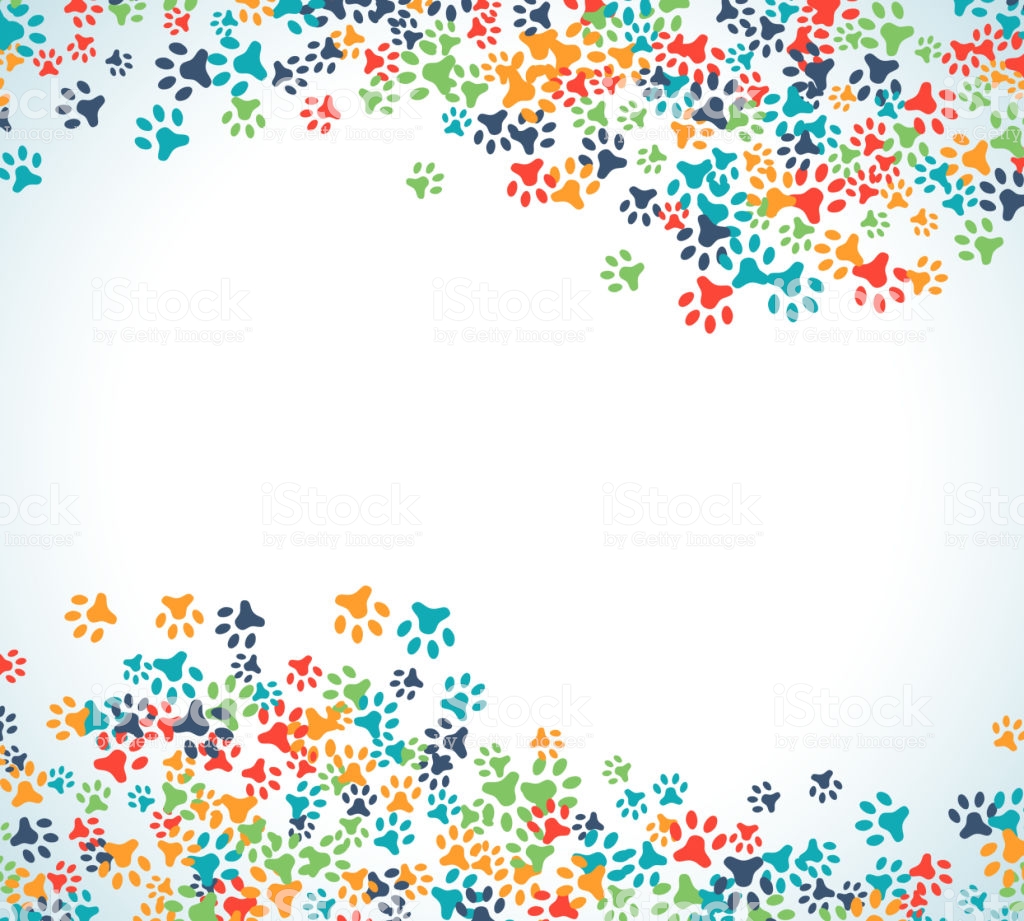 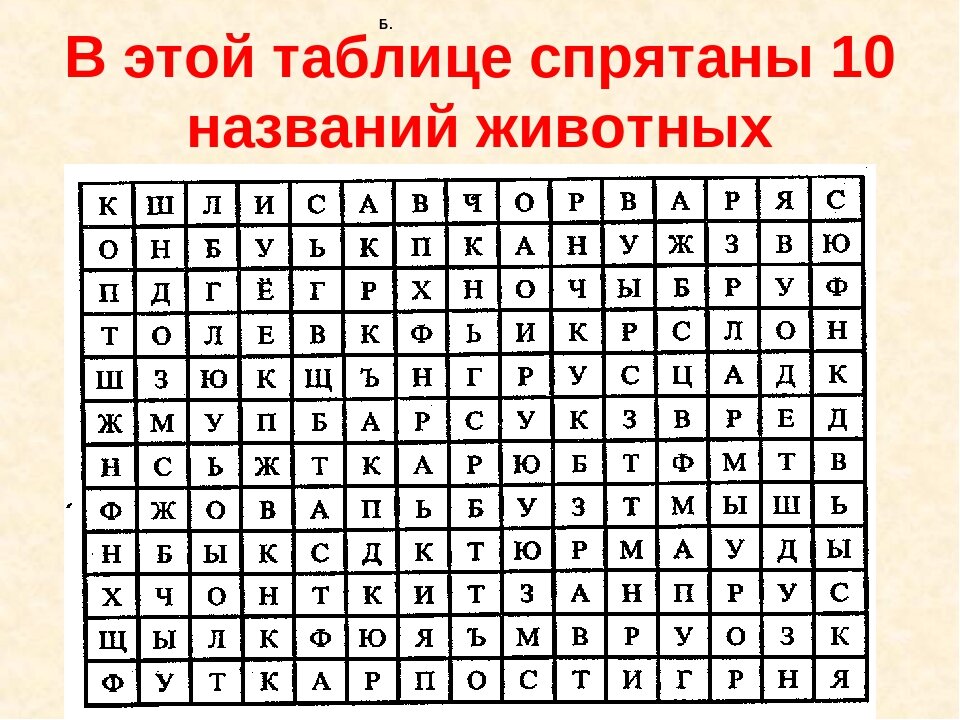 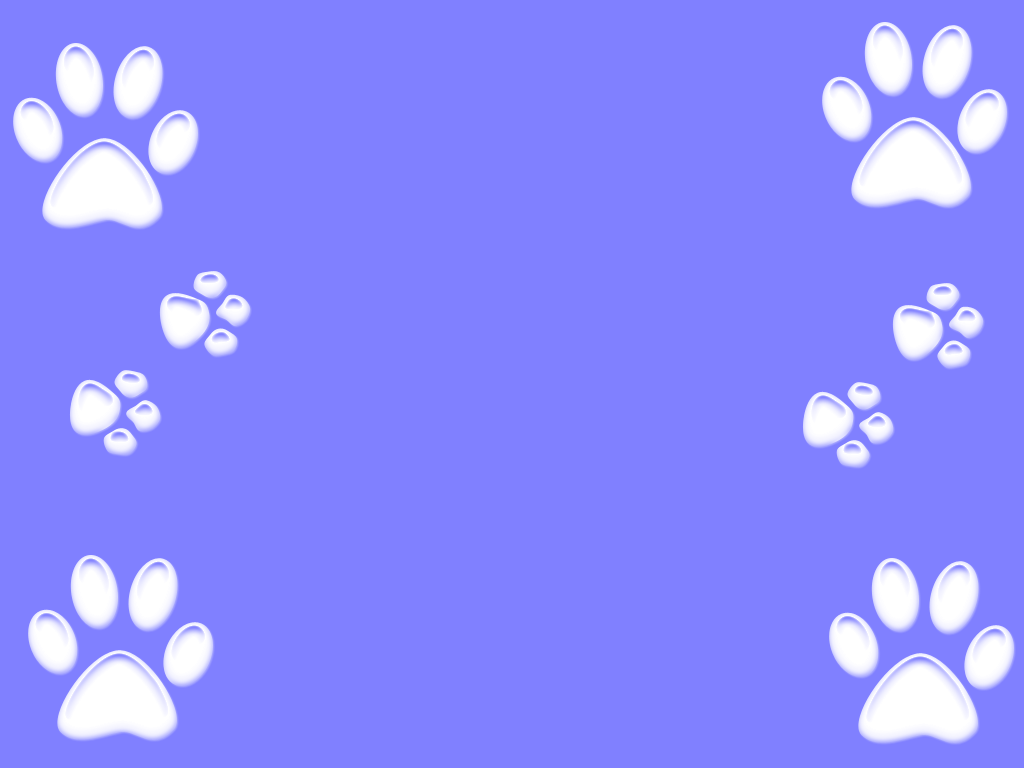 ПОДВЕДЕНИЕ ИТОГОВ:
Кто такие земноводные?
Кто такие пресмыкающие?
Что интересного узнали?
Что особенно удивило?